Learning type: Acquisition
Learning through acquisition is what learners are doing when they are listening to a lecture or podcast, reading from books or websites, 
and watching demos or videos
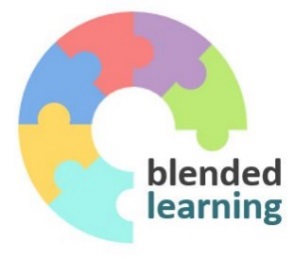 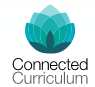 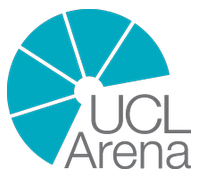 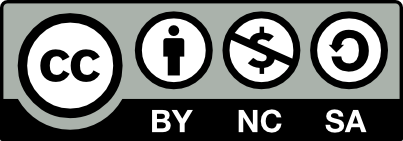 Learning type: Collaboration
Learning through collaboration embraces mainly discussion, practice, and production. 
Building on investigations and acquisition it is about taking part in the process of knowledge building itself
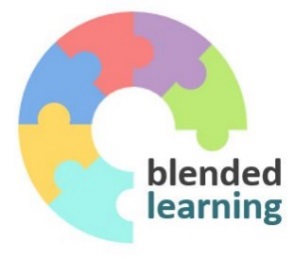 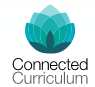 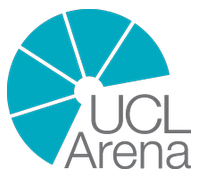 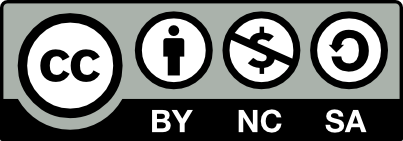 Learning type: Acquisition
Reading books, papers;
Conventional method
Digital technology
reading multimedia, websites, digital documents and resources
reading books, papers
listening to teacher presentations face-to-face, lectures
listening to podcasts, webcasts
watching demonstrations, 
master classes
watching animations, videos
Learning type: Collaboration
Reading books, papers;
Conventional method
Digital technology
small group projects using online forums, wikis, chat rooms, etc. for discussing others’ outputs 
building a joint digital output
small group project
discussing others’ outputs
building joint output
Learning type: Discussion
Learning through discussion requires the learner to articulate their ideas and questions, 
and to challenge and respond to the ideas and questions from the teacher, 
and/or from their peers
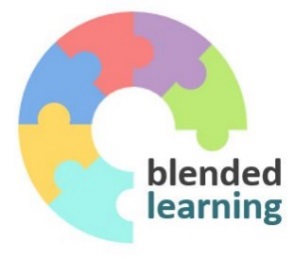 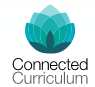 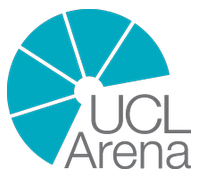 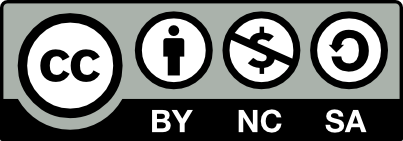 Learning type: Investigation
Learning through investigation 
guides the learner to explore, compare and critique the texts, documents and resources that reflect the concepts and ideas being taught
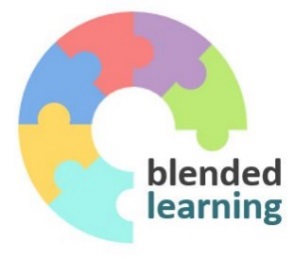 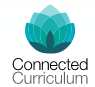 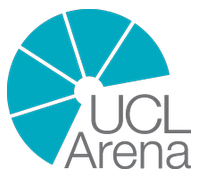 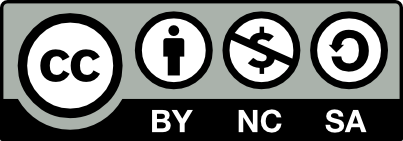 Learning type: Discussion
Reading books, papers;
Conventional method
Digital technology
tutorials
seminars
discussion groups 
class discussions
online tutorials
seminars
email discussions
discussion groups
discussion forums
web-conferencing tools
synchronous and asynchronous
Learning type: Investigation
in a range of materials and resources;
Using conventional methods to collect
Comparing texts, searching and evaluating information and ideas.
Conventional method
Digital technology
using online advice and guidance
using text-based study guides
analysing the ideas and information in a range of digital resources
analysing the ideas and information
 in a range of materials and resources
using conventional methods to collect
 and analyse data
using digital tools to collect and analyse data
comparing texts
comparing digital texts
searching and evaluating 
information and ideas
using digital tools for searching and evaluating information and ideas
Learning type: Practice
Learning through practice enables the learner to adapt their actions to the task goal, and use the feedback to improve their next action. 
Feedback may come from self-reflection, from peers, from the teacher, or from the activity itself, if it shows them how to improve the result of their action in relation to the goal
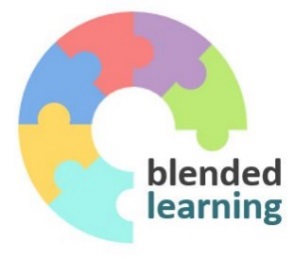 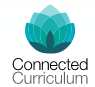 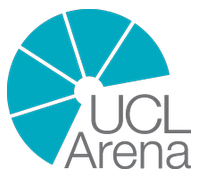 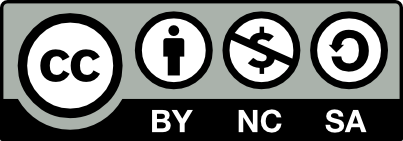 Learning type: Production
Learning through production is the way the teacher motivates the learner to consolidate what they have learned by articulating their current conceptual understanding and how they used it in practice
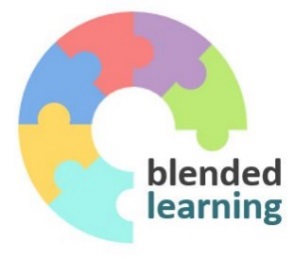 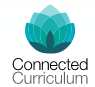 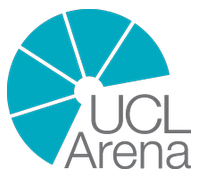 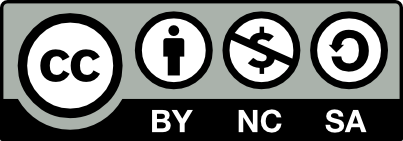 Learning type: Practice
Reading books, papers;
Conventional method
Digital technology
using models 
simulations 
microworlds
virtual labs and field trips 
online role play activities
practising exercises 
doing practice-based projects
 labs
field trips
face-to-face role-play activities
Learning type: Production
Reading books, papers;
Conventional method
Digital technology
producing and storing digital documents
representations of designs
performances, artefacts
animations
models
resources
slideshows
photos
videos
blogs
e-portfolios.
producing articulations using: 
statements
essays 
reports
accounts
designs
performances
artefacts
animations
models
videos